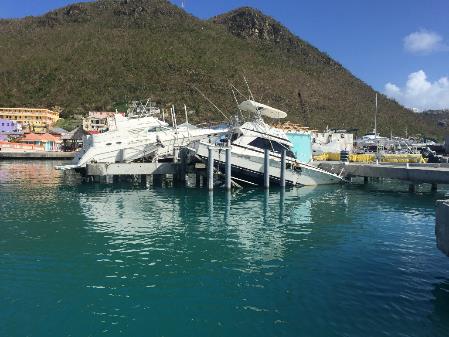 Disaster response to  IRMA
Hydrographic mission 
Sint Maarten 2017
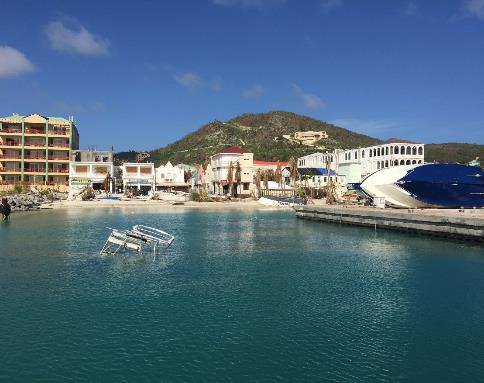 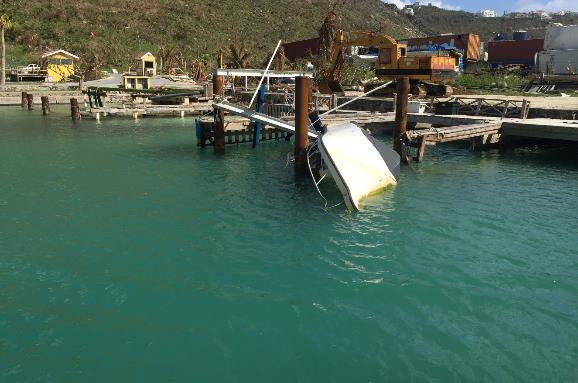 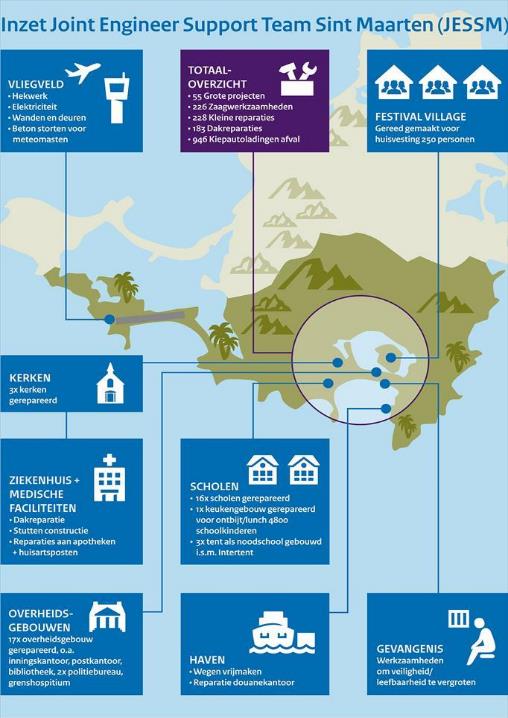 Relief activities
AIRFIELD
Fences
Roofs & doors
Electricity
Placing antenna’s
TOTAL SCORE
55 big projects
226 reconstructions
228 small repairs
183 roof repairs
946 truckloads debris
Multinational Carribean Coordination Cell (MNCCC) in Curaçao
NL, FR, UK
Air and sea transport 
900.000 Kg goods

HNLMS Karel Doorman, Zeeland and Pelikaan
1.000.000 Kg materiel

NH90 Helikopter
48 patients Dominica

1000 Servicemen deployed
Prepared to receive 
250 persons
CHURCES
3 churches
repaired
HOSPITAL +
MEDICAL
FACILITIES
Roofs
Support constructions
Pharmacy repairs
SCHOOLS
REPAIRED 16 SCHOOLS
DINING FACILITY 4800 CHILDREN
3 EMERGENCIES SCHOOLS (Tents)
GOVERMENT
BUILDINGS
17 REPAIRS: POST OFF. LIBRARY, POLICE STATIONS ETC
PRISON
SAFETY
HARBOR
FREE SHIPPING
REPAIRS CUSTOM OFFICE
Hydrographic mission Sint Maarten 2017
Survey operations in support of humanitarian relief operations after hurricane Irma.

Main objective: accessibility of port of Philipsburg Sint Maarten,
but….. as required

Hydrographic capacity:
Two qualified hydrographic officers (driver/operator)
RHIB equipped with integrated multi beam system, SSS, SV profiler. Use of Ellipsoid Referenced Surveying (ERS)
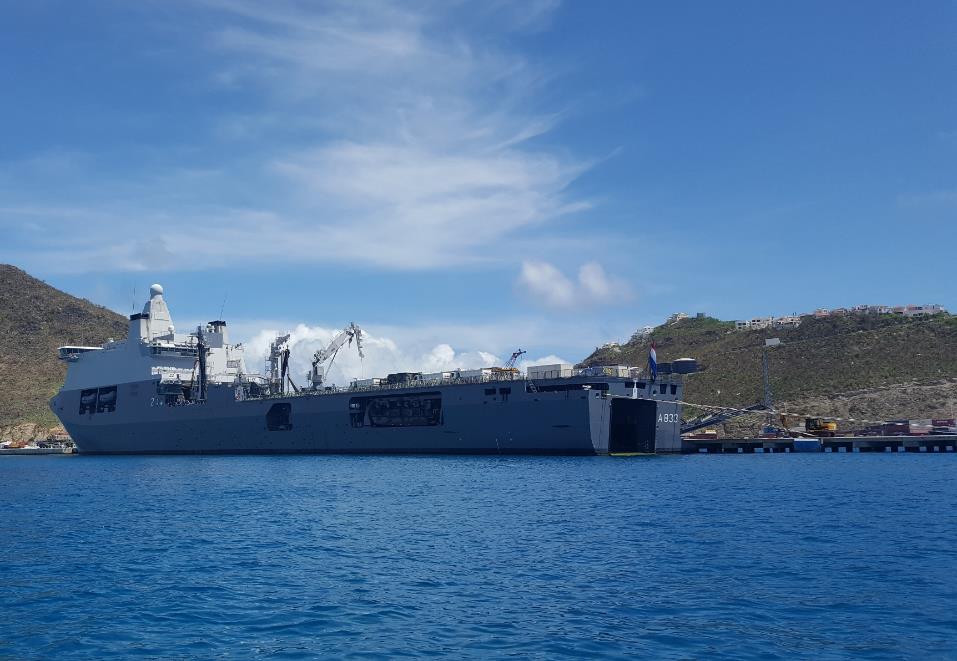 Platforms:HNLMS Karel Doorman&RHIB2000
[Speaker Notes: RHIB on board Zr. Ms. Karel Doorman Den Helder – Sint Maarten

On starboard side the  survey pole, with MBES, integrated  MRU and double GNSS antennas.]
Surveys Leeward Islands
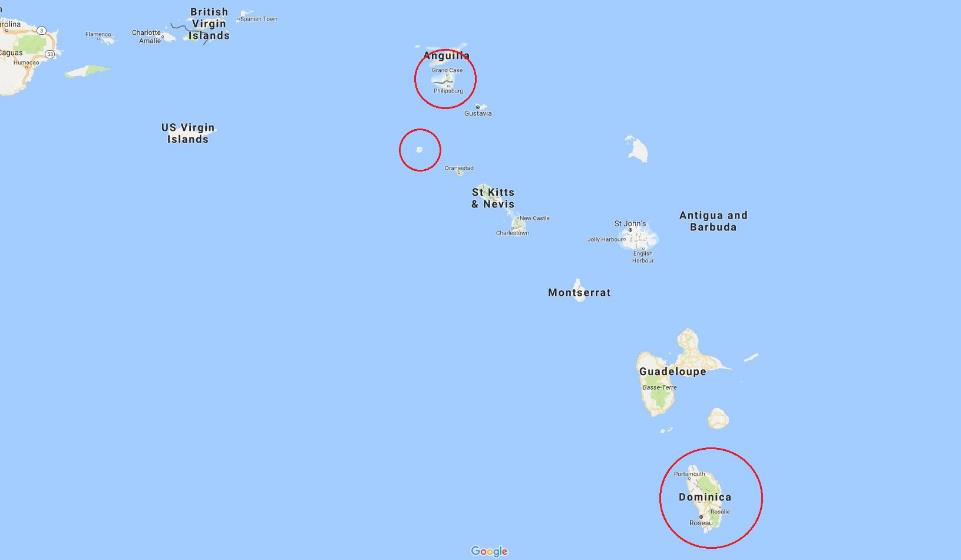 Surveyed ports
Groot Baai Philipsburg Sint Maarten
Simpson Baai Sint Maarten
Fort Baai Saba
Roseau Dominica
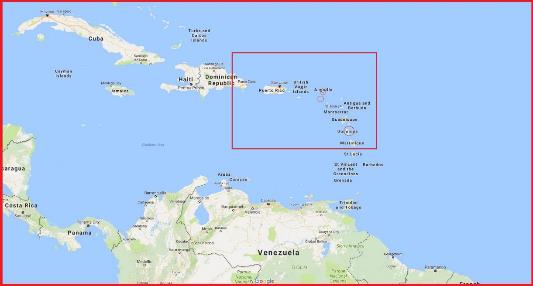 [Speaker Notes: All surveyed places in Caribean]
1) Sint Maarten
2) Saba
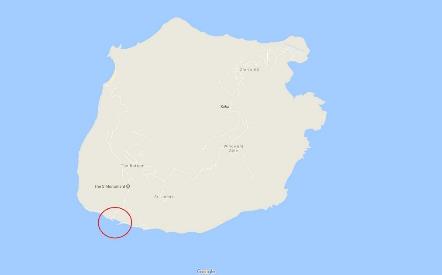 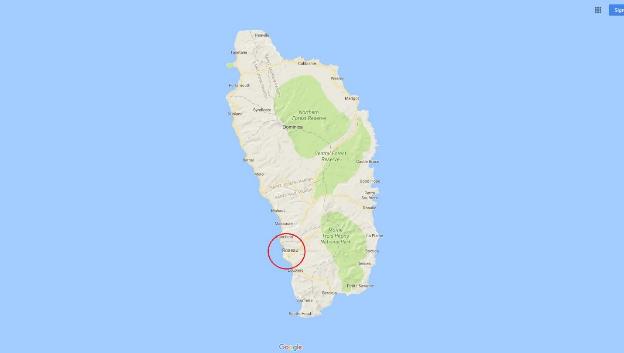 3) Dominica
1) Groot baai &
    Simpson Bay

2) Fort Baai

3) Roseau
[Speaker Notes: Survey Locations on the Leeward Islands]
Sint Maarten Surveys
Groot Baai, Philipsburg approach, anchorage and quayside
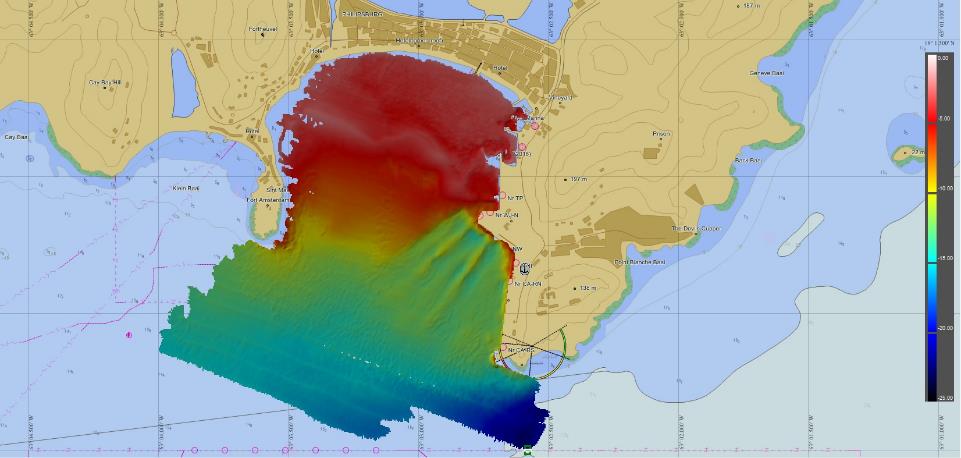 [Speaker Notes: The approach to Groot Baai, Philipsburg, Sint Maarten with Dredged areas around Cruise Terminals, (3x8 hours survey time)]
Jetty Surveys
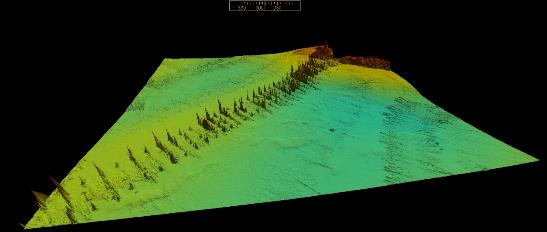 [Speaker Notes: Detail of the quay, foundation poles visual, no other obstructions.]
Sint Maarten Surveys
Simpson Bay, Philipsburg approach, anchorage and quayside
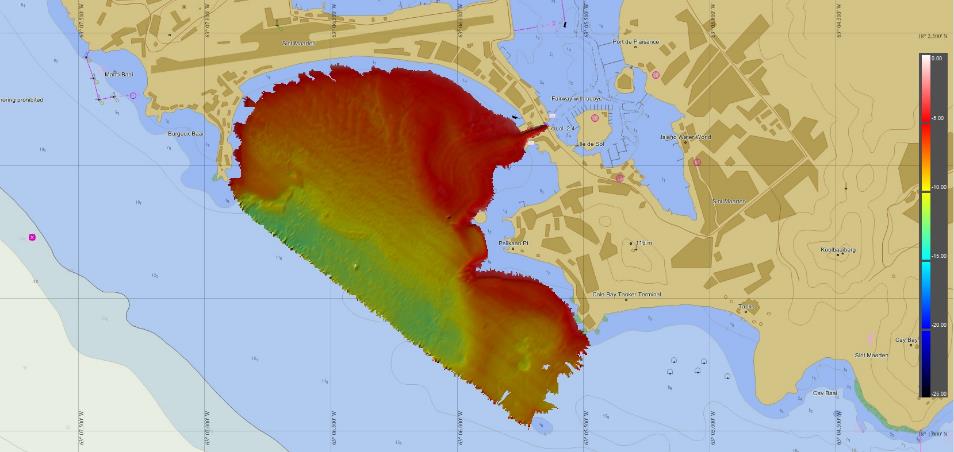 [Speaker Notes: The approach to Simpson Baai (8 hours to survey)]
Saba Survey
Fort Baai (raw data) , approach, anchorage and quayside
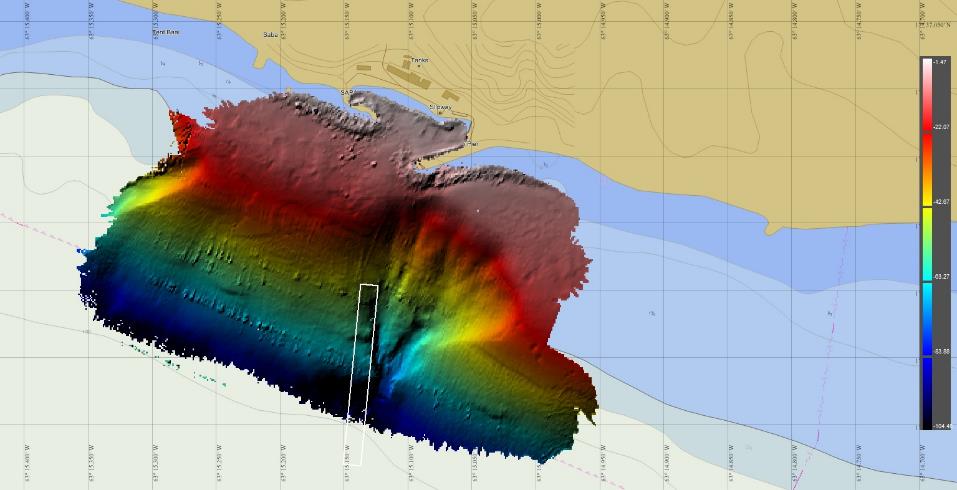 [Speaker Notes: Fort Baai, Saba anchorage and very shallow water  < 2 m  around the  quays. Foul ground around the piers due to Irma (stones). ONLY 1 hour survey time]
Dominica Survey
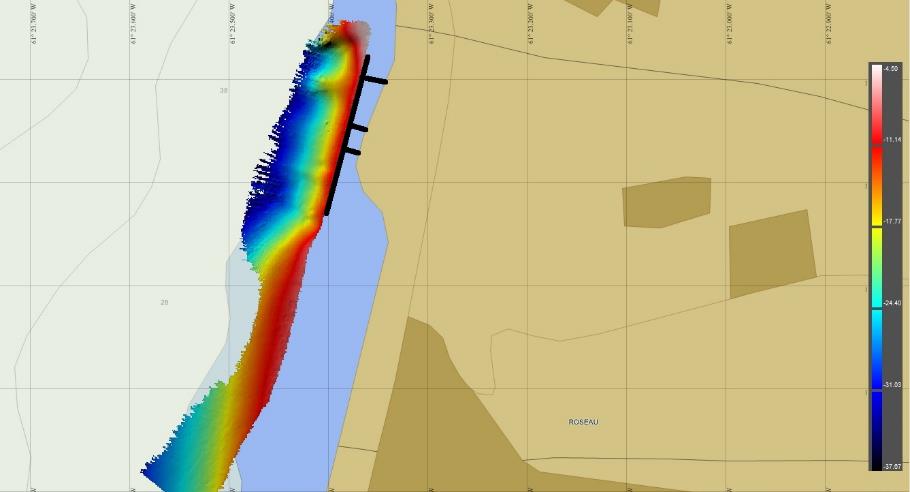 Roseau, quayside
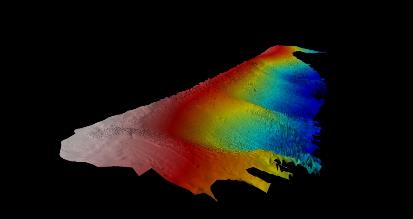 [Speaker Notes: Jetty inspection (10min work, only 2 lines) Roseau, Dominca, save to moor for Karel Doorman

On the left the quay with a safe approach line 
Left top a limiting danger line  for a coral reef

3 hour survey]
Survey results
Most frequently used system MBES.

SSS less used due to the expeditionary character.

ERS provided a stable height reference.

Coupling of ERS reference to chart datum via predicted tide

Good SV profile is vital for small vertical uncertainty

Bathymetry within special order standard
MACHC Statutes
ARTICLE 3 b) : OF THE AIMS
The Commission has a limited capacity for disaster response (IHO resolutions 1/2005). 
The role of the Chair of the MACHC is that of a broker of hydrographic demand (from the affected countries) and supply (by countries offering assets).
The Chair cannot absorb Member States responsibilities for Diplomatic clearance needed to deploy those hydrographic assets.

CONCLUSION: 
FROM NL PERSPECTIVE NO ADDITIONAL ISSUES
UN-GGIM
Strategic Framework on Geospatial Information and services for Disasters
Goal: informed decision making for DRM
Means: Geospatial information and services
Regional level: collaboration, plan and train, share data, regional geoportals, resource sharing, etc, etc.

Interesting: “To optimize the use of geospatial information products for the development of common operational pictures of disaster events…” 

Relation with MACHC ENC viewer 
Task MEIP Coordinator to investigate further use of viewer for DRM?